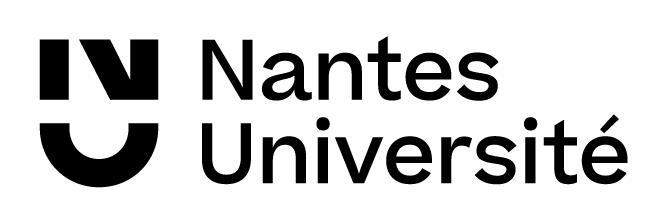 Cours ICP-MSSpectrométrie de Masse à Plasma à Couplage InductifInductively Coupled Plasma – Mass SpectrometryPartie 3: Performances analytiques
Laëtitia KASPRZAK (laetitia.kasprzak@cea.fr)

DES, ISAS, Département de Recherche sur les Matériaux et la Physico-Chimie pour les énergies bas carbone, 
CEA ,Université Paris-Saclay, F-91191 Gif-sur-Yvette, France

Nantes, le 28 Février 2024
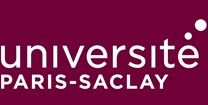 SOMMAIRE - PARTIE 3
Stratétigue analytique en ICP-MS
Méthodes d’étalonnage
Incertitudes
Cours ICP-MS - Partie 3: Performances analytiques / L. KASPRZAK
28/02/2024
2
1
Stratégie analytique
Cours ICP-MS - Partie 3: Performances analytiques / L. KASPRZAK
28/02/2024
3
Développement d’une méthode quantitative
Sélection d’un mode de préparation de l’échantillon

Optimisation de l’ICP-MS

Réaliser une analyse semi-quantitative

Vérifier l’asence d’interférences

Sélection des paramètres de la méthode d’analyse

Sélection de la méthode d’étalonnage et de la gamme de calibration

Vérifier l’étalonnage avec un étalon différent

Faire les contrôles qualité (procédures en vigueur au labo)

Analyser les échantillons
Cours ICP-MS - Partie 3: Performances analytiques / L. KASPRZAK
28/02/2024
4
Contraintes
Liées à l’échantillon: solide ou liquide (aqueux ou organique)

Quantité disponible
Éléments à analyser
Type d’analyse: totale, spéciation, isotopie

Liées à l’ICP-MS:
Eviter l’extrinction du plasma (si trop d’organiques)

Minimiser le risque de bouchage du système d’introduction

Limiter les dépôts sur l’optique ionique (charge en sels)

Limiter les effets de matrice (dilution)
Obtenir la meilleure LD et stabilité
Conditionne la préparation et la configuration de l’ICP-MS
Cours ICP-MS - Partie 3: Performances analytiques / L. KASPRZAK
28/02/2024
5
Échantillon solide
Dissolution?
Si possible, voie la plus confortable
Acidifier la solution pour stabiliser les éléments trace
HNO3 préféré
Limiter la concentration en solide dissous
Dilution avant passage dans l’ICP

Extraction (spéciation)? Rendement d’extraction
Spécifique, attention aux interférences spectrales (mat particulière)

Minéralisation?
Voie acide?
Fusion	
Attention à la pureté des réactifs utilisés
Attention à la nature de l’acide de reprise

Pas de minéralisation: ETV, ablation laser?
Cours ICP-MS - Partie 3: Performances analytiques / L. KASPRZAK
28/02/2024
6
Échantillon liquide
Aqueux ou organique?
minéralisation, combustion, carbonisation
Risque perte éléments volatils
analyse directe par dilution dans solvant – visqueux
Tuyaux pompe péristaltique adaptés (tygon, viton, ...)
Nébuliseur et chambre adaptés (verre, quartz) + cônes Pt
Refroidissement de la chambre
ajout O2 dans le gaz de nébulisation
augmentation puissance, débit de gaz

Viscosité?

Concentration et nature des acides?

Concentration en solide dissous?

Volume d’échantillon disponible?
organique
Cours ICP-MS - Partie 3: Performances analytiques / L. KASPRZAK
28/02/2024
7
Analyse semi-quantitative
Utile pour déterminer:

Les éléments présents et estimer leur concentration

Les interférences potentielles

La dilution optimale de l’échantillon

Le choix des isotopes pour réaliser la mesure

Procédure analytique utile pour passer au crible un échantillon inconnu
Cours ICP-MS - Partie 3: Performances analytiques / L. KASPRZAK
28/02/2024
8
Développement de la méthode
Choix des isotopes:

Si possible, utiliser un isotope avec une abondance isotopique importante pour les éléments en faible concentration

Utiliser les isotopes à abondance plus faible pour les éléments attendus à fotre concentration

Éviter d’utiliser les isotopes ou le fond (intensité du blanc) est trop important (interférences potentielles)

Éviter les isotopes qui peuvent être interférés par des polyatomiques
Cours ICP-MS - Partie 3: Performances analytiques / L. KASPRZAK
28/02/2024
9
2
Méthodes d’étalonnage
Cours ICP-MS - Partie 3: Performances analytiques / L. KASPRZAK
28/02/2024
10
Etalonnages
Choix des isotopes:

Si possible, utiliser un isotope avec une abondance isotopique importante pour les éléments en faible concentration

Utiliser les isotopes à abondance plus faible pour les éléments attendus à fotre concentration

Éviter d’utiliser les isotopes ou le fond (intensité du blanc) est trop important (interférences potentielles)

Éviter les isotopes qui peuvent être interférés par des polyatomiques
Cours ICP-MS - Partie 3: Performances analytiques / L. KASPRZAK
28/02/2024
11
Etalonnages
Toutes les techniques de spectrométrie atomique sont des techniques comparatives

	       Etalonnage   
	
Étalonnage externe

Ajouts dosés

Étalonnage interne

Dilution isotopique
Souvent réalisé par régression linéaire
par sélection d’un modèle (droite) et d’une méthode de régression
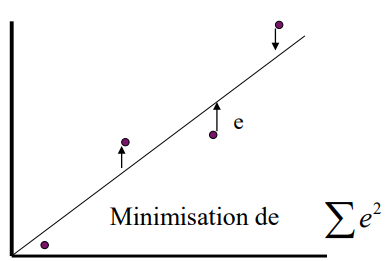 Paramètres de la droite d’étalonnage
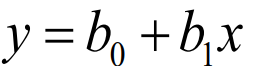 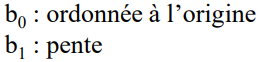 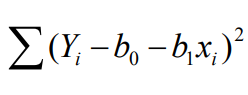 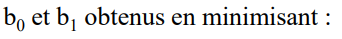 Cours ICP-MS - Partie 3: Performances analytiques / L. KASPRZAK
28/02/2024
12
Méthode des moindres carrés
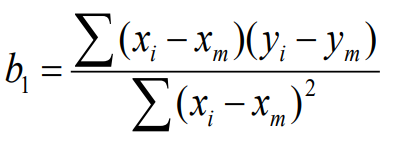 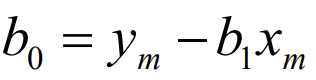 On a:						Et 



Où: 			       et
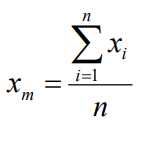 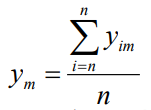 Somme des carrés des différences entre les intensités calculées pour chaque point au moyen de l’équation de la droite et la moyenne des intensités calculées
Tend vers 1
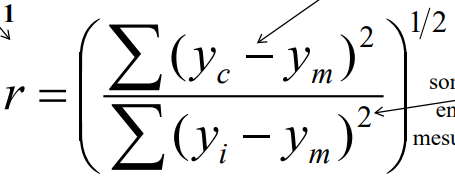 R est peu sensible à la dispersion des points
Somme des carrés des différences entre les valeurs expérimentales mesurées (moyenne des répliques) et la moyenne de ces valeurs
Cours ICP-MS - Partie 3: Performances analytiques / L. KASPRZAK
28/02/2024
13
Application de la méthode des moindres carrés
Hypothèses devant être vérifiées:

Aucune incertitude n’existe sur la valeur de x, autrement dit, l’erreur sur la concentration des solutions étalons doit être minime par rapport aux erreurs sur signal y

Les erreurs e sont aléatoires, de moyenne nulle et ont une distribution normale

L’écart-type sur la détermination de y est constant dans le domaine de contration utilisé, homogénéité des variances (vérifié par le test de Cochran)

En général, cette condition n’est pas vérifiée en ICP-MS


			    Obligation de pondérer la régression
Cours ICP-MS - Partie 3: Performances analytiques / L. KASPRZAK
28/02/2024
14
Méthode des ajouts dosés
Mode de préparation:













De préférence, dilution de l’échantillon et ajout de solution étalon minimal
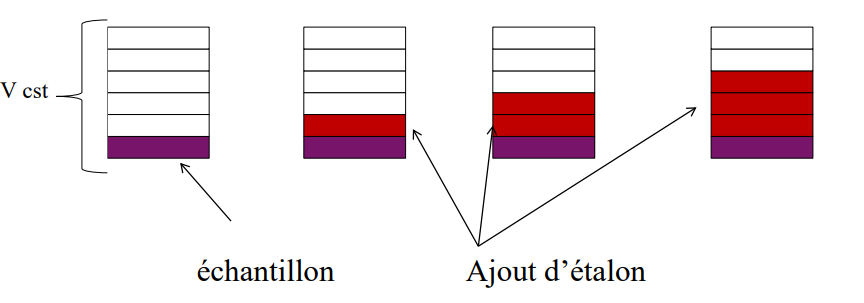 Cours ICP-MS - Partie 3: Performances analytiques / L. KASPRZAK
28/02/2024
15
Méthode des ajouts dosés
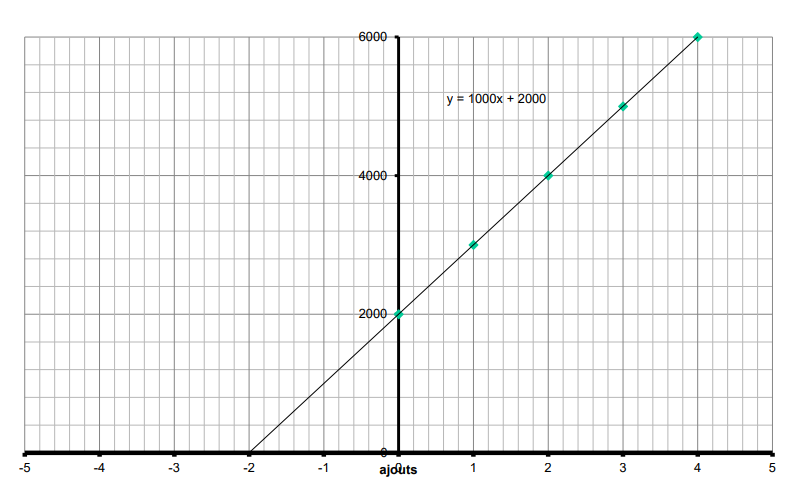 Méthode adaptée à la correction des effets de matrice de type physique
Cours ICP-MS - Partie 3: Performances analytiques / L. KASPRZAK
28/02/2024
16
Ajouts dosés: précautions et limitations
Ajout minimum pour éviter de perturber et diluer l’échantillon

Volumer à l’identique chacune des solutions à analyser

Précision max par ajouts égaux à la concentration de l’échantillon

Difficulté de réaliser une solution idéale en concentration pour chaque élément

Vérifier la stricte linéarité de la réponse (nécessite plusieurs ajouts), besoin de diluer l’échantillon

Si l’interférence est dependante du rapport élément analysé/interférence, la méthode n’est pas utilisable

La matrice doit avoir le même effet sur l’analyte ajouté que sur l’analyte présent dans l’échantillon (spéciation)

Détérioration de la limite de détection
Cours ICP-MS - Partie 3: Performances analytiques / L. KASPRZAK
28/02/2024
17
Utilisation d’étalon interne, vérifications d’usage
Etalon interne:

Correction utile et efficace pour compenser les changements de sensibilité dus à la matrice et à la dérive du signal

		On travaille alors avec un rapport d’intensités Ia/Ie



Critères de choix:
Absent de l’échantillon
Absence d’interférence sur la masse utilisée
Comportement chimique, PI, m/Z proche de l’analyte
Pas de générateur d’interférences
Intensité proche de l’analyte et temps d’intégration équivalent
Cours ICP-MS - Partie 3: Performances analytiques / L. KASPRZAK
28/02/2024
18
3
Performances analytiques
Cours ICP-MS - Partie 3: Performances analytiques / L. KASPRZAK
28/02/2024
19
Capacité multi-élémentaire
Cours ICP-MS - Partie 3: Performances analytiques / L. KASPRZAK
28/02/2024
20
[Speaker Notes: La première des propriétés d’un ICP-MS est sa capacité multiélémentaire, ainsi que son aptitude à analyser plusieurs isotopes d’un même élément. Il permet en effet de déterminer rapidement de manière séquentielle ou éventuellement simultanée, en fonction du type de spectromètre utilisé, jusqu’à 75 éléments du tableau périodique (voir figure 10). Seuls quelques éléments demeurent inaccessibles en raison principalement d’un potentiel d’ionisation trop élevé et donc d’une concentration en ions insuffisante dans le plasma, ou d’une contamination environnementale ou matricielle trop importante. De façon pratique, sur un appareil quadripolaire, les méthodes comportent au maximum deux ou trois dizaines d’isotopes, nombre au-delà duquel l’analyse devient relativement longue et très séquentielle, ce qui induit une dégradation des résultats en termes de fidélité, et augmente aussi la quantité d’échantillon consommée.]
LD et LQ
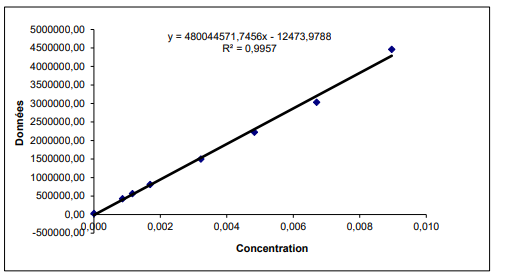 Dépend de l’étendue de l’étalonnage

Plusieurs calculs reportés dans la littérature

LQ = 3 x LD

LD les plus répandues:

BEC = moyenne blanc/pente (Concentration Equivalente au BdF)

LD calculée avec: 3sblanc/S 

sblanc: écart-type du signal du blanc pour 10 mesures
S: pente de la droite d’étalonnage
Cours ICP-MS - Partie 3: Performances analytiques / L. KASPRZAK
28/02/2024
21
Optimisation
L’optimisation du signal des analytes et des taux d’interférents, ions polyatomiques et doublement chargés, est essentiellement liée aux paramètres de fonctionnement du plasma:
Puissance du générateur,
Quantité d’aérosol introduite et vitesse d’introduction (débit du gaz de néb.),
Distance d spire-interface,
Réglages des tensions des lentilles de l’optique ionique,
Réglages des paramètres du dispositif de collisions/réactions,
...
Paramètre important: état de surface des différentes parties constituant le système d’introduction de l’échantillon.
	         
Réglage de l’ensemble des paramètres via le contrôle de la sensibilité répartis sur la gamme de masse, d’un élément léger (Li, Mg, ...) à un lourd (Pb, U, ...), en passant par un élément de masse moyenne (ln, Y, ...).
Le contrôle des interférents polyatomiques est réalisé par la mesure du taux d’oxydes (en général Ce) et par la mesure du taux d’ions doublement chargés en choisissant un élément à faible potentiel de seconde ionisation (Ba ou Ce).
Cours ICP-MS - Partie 3: Performances analytiques / L. KASPRZAK
28/02/2024
22
Références
Practical Guide to ICP-MS – A tutorial for beginners

Cours ”ICP-MS” de UT2A (Université de Pau) – Hugues Paucot

Cours ”ICP-MS à cellule de collision/réaction: Bilan d’applications à la séparation” de INSTN – Anthony Nonell

Techniques de l’ingénieur:
P2720 V3: ”ICP-MS: couplage plasma induit par haute fréquence – spectrométrie de masse”
P3740 V2: ”Analyses isotopiques par spectrométrie de masse – méthodes et applications”

Constructeurs: Agilent, Perkin Elmer, Analytik Jena, Thermo Fisher
Cours ICP-MS - Partie 3: Performances analytiques / L. KASPRZAK
28/02/2024
23
Laëtitia KASPRZAK
Laetitia.kasprzak@cea.fr

CEA Saclay
DES/ISAS/DRMP/SCP/LANIE
91191 Gif-sur-Yvette Cedex
Remerciements: A. Nonell, R. Brennetot